Paper Presentation
Saumya Gurbani
April 19, 2011


Ascari, L.; Bertocchi, U.; Laschi, C.; Stefanini, C.; Starita, A.; Dario, P.; , "A segmentation algorithm for a robotic micro-endoscope for exploration of the spinal cord," (May 2004)
Project Review
Use borescope imaging of the cochlea in order to generate safe paths and virtual fixture for use in cochlear implant surgery
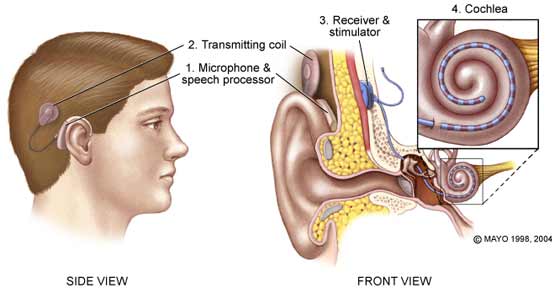 Background and Motivation
Ascari et al present a new algorithm for segmenting visual feeds from an endoscope

Is robust enough to use for grainy and blurry images

We plan to implement such an algorithm for the video feed from our borescope
Algorithm Overview
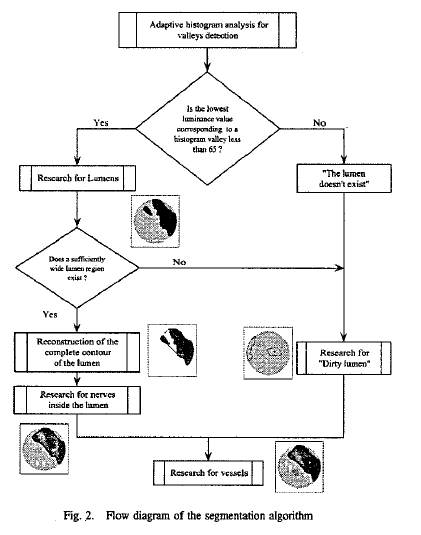 Histogram Pre-processing

Lumen search

Contour Formation

Nerve and Vessel Detailing
Sample Image Analyzed in Paper
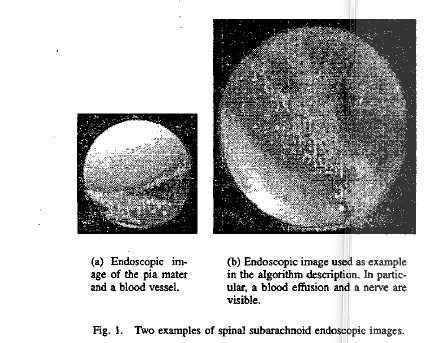 Image Pre-processing
Uses an adaptive histogram with a 5-pixel sliding window

Sorts the pixels by their luminance (0-255)
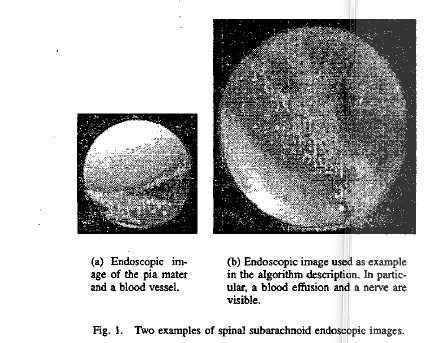 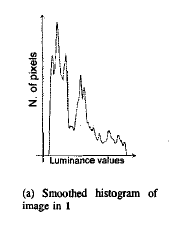 Ascari et al (2004)
Image Pre-processing
Find local minima on histogram

Function h[i] defines the number of pixels in image at luminance value i

Find h[i] s.t.
Image Pre-processing
Always underestimate luminance

Merge minima together if they are close. Keep higher luminance value only if
Image Pre-processing
There is a peak between two minima if



Apply same formula to choose
one peak
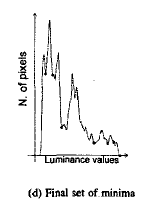 Ascari et al (2004)
Lumen Search
Set the threshold value to be the maximum of the local minima, and threshold less than 65 (clear lumen) or 135 (“dirty” lumen)
Filter out small regions
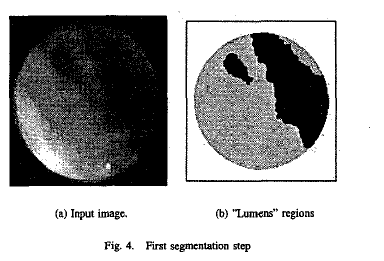 Ascari et al (2004)
Clean vs “Dirty Lumen”
Dirty lumen caused from image blurring or from semi-transparent structures blocking view
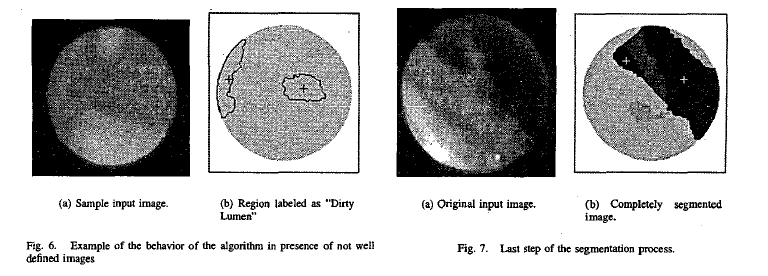 Dirty Lumen
Clean Lumen
Finding Contours
Traditional edge segmentation yields very smooth contours which do not match the image

Authors present a hybrid method
Finding Contours
Join all segments labeled as lumen
Use a modified “Convex Hull” algorithm to determine the shape of lumen

Convex Hull algorithm finds a set of points P which form a polygon surrounding the lumen.

Algorithm modified and image sub-sampled to give
O(n)
Convex Hull Algorithm Example
http://www.cse.unsw.edu.au/~lambert/java/3d/hull.html
Segmented Image
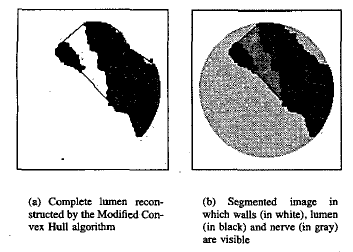 Ascari et al (2004)
Experimental Results
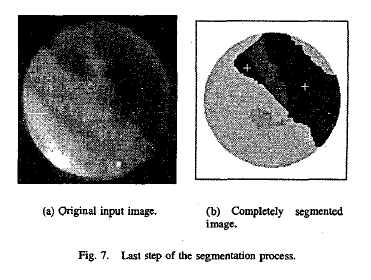 Showed “complete accordance with classification made by medical doctors”

Runs at 16fps in 2004
Ascari et al (2004)
Critique
Safety minded

Algorithm is shown to be quite robust

Runs at 16fps, which could be dramatically faster on today’s architecture
Critique
Threshold value of 65/135

More data from experimental trials

Limited analysis of running time; lack of explanation of computational modifications
Relevance to Our Project
Live video analysis while surgeon guides borescope

Segmentation allows for semi-automated safe path planning

Additional safety measure for detecting sensitive features during surgery
Paper vs Our Pictures
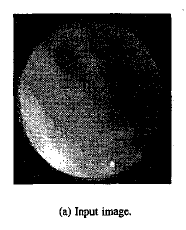 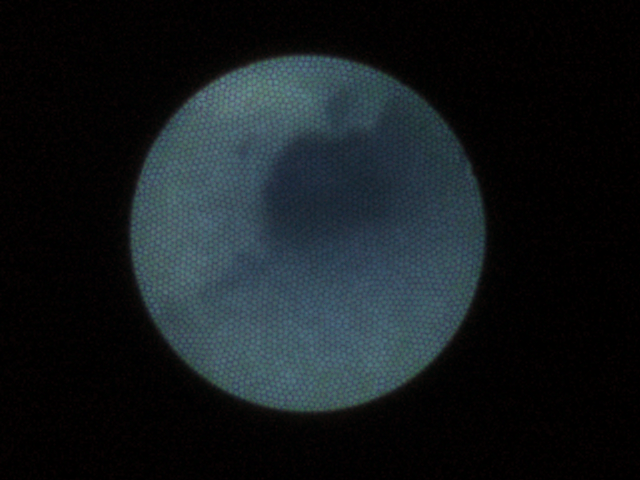 Ascari et al (2004)
Future Work
Authors mention further studies into developing 3D perception during navigation

Combine with pre-operative CT images to generate 3D meshes and registration
Questions?